The new national curriculum for mathematics: a personal view
Anne Watson
Ironbridge
Sept 2014
Key features
Primary year by year: only KS is statutory
Split KS2
Secondary is two lists of content: find your own connections
“Secondary ready”: !
Sketchy guidance for primary; no guidance for secondary
No levels
Hidden strands
Three integrated aims
fluency 
increasingly complex problems
conceptual understanding
recall and apply
reasoning
line of enquiry, 
conjecturing relationships
argument, justification or proof
solving problems 
nonroutine problems 
simpler steps
persevere
Schedule
All maintained schools in England must start teaching programmes of study for mathematics as follows:
KS 1, 2 & 3 from Sept 2014 except yrs 2 and 6
year 10 pupils, new PoS from Sept 2015
year 11 pupils, new PoS from Sept 2016
TES website
@educationgovuk
Films on DfE website
What the talking heads say:
freedom in teaching methods
opportunities for collaboration: (a little) central support from NCETM and new hubs
build on strengths and initiatives (outside Strategy)
What I say ....
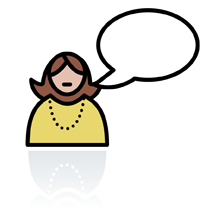 Challenges
formal algorithms
Roman numerals
problem-solving and reasoning
all children learning harder content
time, knowledge and risk
What are key ideas that make a difference?
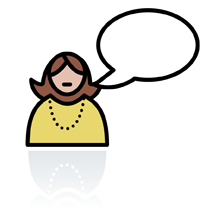 Not formal algorithms but .....
multiplicative reasoning
developing algebra
mathematical reasoning
 Vertical planning for coherent learning
Personal freedom v. whole school approach
Multiplicative reasoning
What if yellow is 5 and blue is 9?
What if blue is 27?
What if yellow is 10?
What if blue is 1?
What if yellow is 1?
What if yellow is 10?
What if blue is 27?
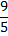 What if yellow is 5 and blue is 9?
What if blue is 1?
What if blue is 27?
What if yellow is 10?
What if yellow is 1?
Connections
Measuring
Factors
Highest/any common factor
Lowest/any common multiple
Division as a fraction
Remainders
Remainders as fractions  
Scaling by fractions
Ratio
MR Year 1
counting
comparing quantities 
halving and quartering
measures
fractions ?
MR Year 2
objects, materials and contexts for grouping and sharing; discrete and continuous quantities
relate equal sharing to fractions of stuff and measures
commutativity, e.g. arrays
language of multiplication and division
multiplication facts
MR Year 3
correspondence: n objects are connected to m objects
measuring and scaling in context with integers
connect tenths, decimal measures, division by 10
connect unit fractions and division by integers 
fractions as parts of ...
simple scales in pictograms and bar charts
multiplication facts
3 hats and 4 coats, 
how many different outfits?

12 sweets shared equally between 4 children
 
4 cakes shared between 8 children
MR Year 4
x by 0 and 1; ÷ by 1
distributive & associative laws
derived facts & mental methods
correspondence (unfamiliar fractions e.g. 7 cakes between 4 children)
decimals, fractions as different ways to express both number and proportion
multiplication and arrays
MR Year 5
fraction answers in division
x and ÷ as inverses
powers of 10 in scale drawings
rates (so much per so much)
% proportions
multiplication by fractions is ‘fractions of’
scaling by simple fractions, < and > 1
MR Year 6
problems involving:
unequal sharing and grouping (ratio)
ratio comparing quantities, sizes, scale drawings
percentages
scale factors of similar shapes
MR at KS3
ratio and scale factor: convert, mix, measure, scale, compare 
express algebraically and graphically 
when to use multiplicative reasoning
% change, simple interest, repeated growth 
fixed product and fixed ratio problems: graphical and algebraic representations 
compound units: speed, unit pricing and density
MR at KS4
compare quantities: links to similarity (trig ratios)
convert: speed, rates of pay, prices, density, pressure
inverse proportionality
gradient of a straight line graph as rate of change
direct and inverse proportion graphs
instantaneous and average rate of change; numerical, algebraic and graphical contexts
growth and decay
Threads of development
measure
continuous number
division and fractions
scaling
proportion
representations
‘per’
rate of change
integer multiplication facts, derived facts, factors ....
Algebraic reasoning
AR Year 6
express missing number problems algebraically 
use simple formulae expressed in words 
generate and describe linear number sequences 
find pairs of numbers that satisfy number sentences involving two unknowns 
enumerate all possibilities of combinations of two variables
Guidance
Pupils should be introduced to the use of symbols and letters to represent variables and unknowns in mathematical situations that they already understand, such as: 
missing numbers, lengths, coordinates and angles 
formulae in mathematics and science 
arithmetical rules (e.g. a+b = b+a) 
generalisations of number patterns 
number puzzles (e.g. what two numbers can add up to)
missing numbers, lengths, coordinates and angles
formulae in mathematics and science
arithmetical rules
generalisations of number patterns
number puzzles
Find the hidden algebra
AR at KS3: number threads
conventional notation for the priority of operations, including brackets, powers, roots and reciprocals 
understand the relation between operations and their inverses and identify the inverse of a given operation where this exists
AR at KS3 geometry threads
apply properties of angles at a point, on a straight line, vertically opposite etc.
use relationships between alternate and corresponding angles 
use the sum of angles in a triangle to deduce the angle sum in any polygon
apply angle facts ... to derive results about angles and sides, including Pythagoras’ Theorem, and use known results to obtain simple proofs
AR @ KS1&2 (guidance)
9 + 7 = 16, 7 = 16 – 9; 4 × 5 = 20, 20 ÷ 5 = 4 etc.
meaning of the equals sign
equal expressions: 39 × 7 = 30 × 7 + 9 × 7
check calculations using inverses
commutativity: a x b = b x a 
associativity: a x (b x c) = (a x b) x c
distributivity: a(b + c) = ab + ac
expressions e.g. perimeter of rectangle =  2(a + b) 
missing number problems, e.g. angle sum; shape properties: if a + b = 180 then 180 – b = a; 
coordinates for shapes, e.g. (a, b) & (a+d, b+d) opposite vertices of a square. 
number sequences, term-to-term
explore order of operations
AR at KS 3 and 4
Needs sorting and planning .....
The good news: hard work but worth it
Room for a ‘thinking’ curriculum
Need for working together across years and phases to develop coherent development
further questions: anne.watson@education.ox.ac.uk